Fetal  assessment
Lateefa Al Dakhyel   FRCSC, FACOG
Assistant professor & consultant
Obstetric & gynecology department
Collage of medicine
King Saud University
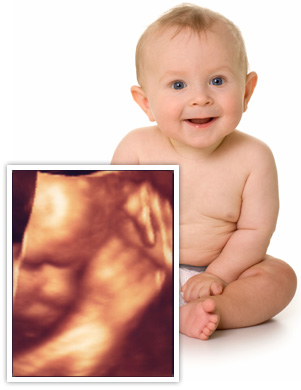 Early pregnancy assessment
Fetal heart activity
Fetal movement
Fetal growth
Late pregnancy assessment
Fetal movement counting kick chart
Contraction stress test CST
 Non stress test NST
 Doppler Velocimetry UAV
amniotic fluid index AFI
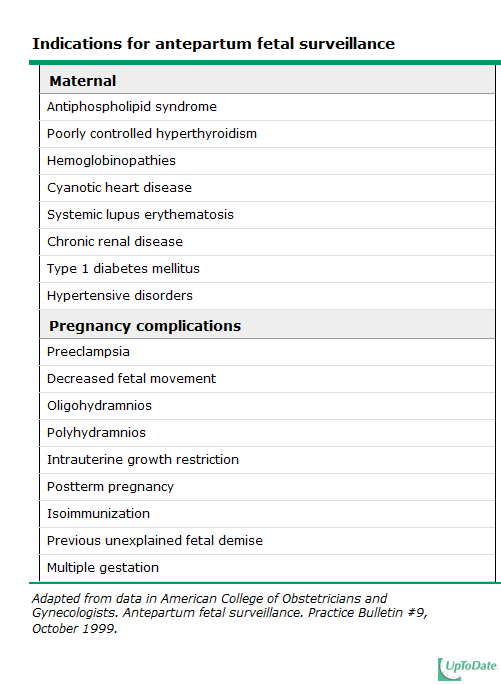 fetal movement counting
It should be started ~28w in normal pregnancy
&~24w in high risk pregnancy
It can reduce  avoidable stillbirth
CARDIFF TECHNIQUE
-10 movement in 12 hours
-If abnormal  patient should  get  further assessment
SADOVSKY TECHNIQUE
-4 movement /hour if not felt another hour 
If not patient need more assessment
Contraction stress test (CST)
Causing uterine contraction over 20minutes 
At least 2 uterine contractions
Uterine contraction restrict O2 delivery to the fetus 
Normal fetus will tolerate contraction
Hypoxic fetus will have late deceleration
High false positive rate ~50%
100% true negative rate
Non stress test (NST)
Maine advantage over CST is no need for contraction
False +ve & false –ve  higher than CST
done
Non stress test
The base line 120-160 beats/minute
Different criteria in fetuses <32w
Reactive:
At least two accelerations from base line of 15 bpm for at least 15 sec within 20 minutes
Non reactive:
No acceleration after 20 minutes- proceed for another 20 minutes
Non stress test (NST)
If non reactive in 40 minutes---proceed for contraction stress test or biophysical profile
The positive predictive value of NST to predict fetal acidosis at birth is 55%
Amniotic fluid volume ~AFI
Amniotic fluid index AFI
-the sum of the maximum vertical fluid pocket diameter in four quarters
-the normal value 5-25cm
-<5~ oligohydraminous
->24cm polyhydraminous
Biophysical profile (BPP)
Combines NST  with USS estimation AFV, fetal breathing, body movement  & reflex/tone/extension-flexion movement .
it is a scoring system
it is done over 30minute
It measure acute hypoxia(NST, body mov. &breathing) & chronic hypoxia (AFI)
Fetal Biophysical profile/NST+
BPP
The risk of fetal death within 1 week if BPP is normal~ 1/1300
Modified BPP (mBPP)
-NST & AFI
-low false negative  0.8/1000
-high false positives ~60%
Doppler velocimetry
Measurement of blood flow velocities in maternal & fetal vessels
Reflect fetoplacental circulation
Doppler indices from UA, Uterine A & MCA
Doppler studies is mostly valuable IUGR
In IUGR  absent or reversed EDF (end diastolic flow)  associated with fetal hypoxia
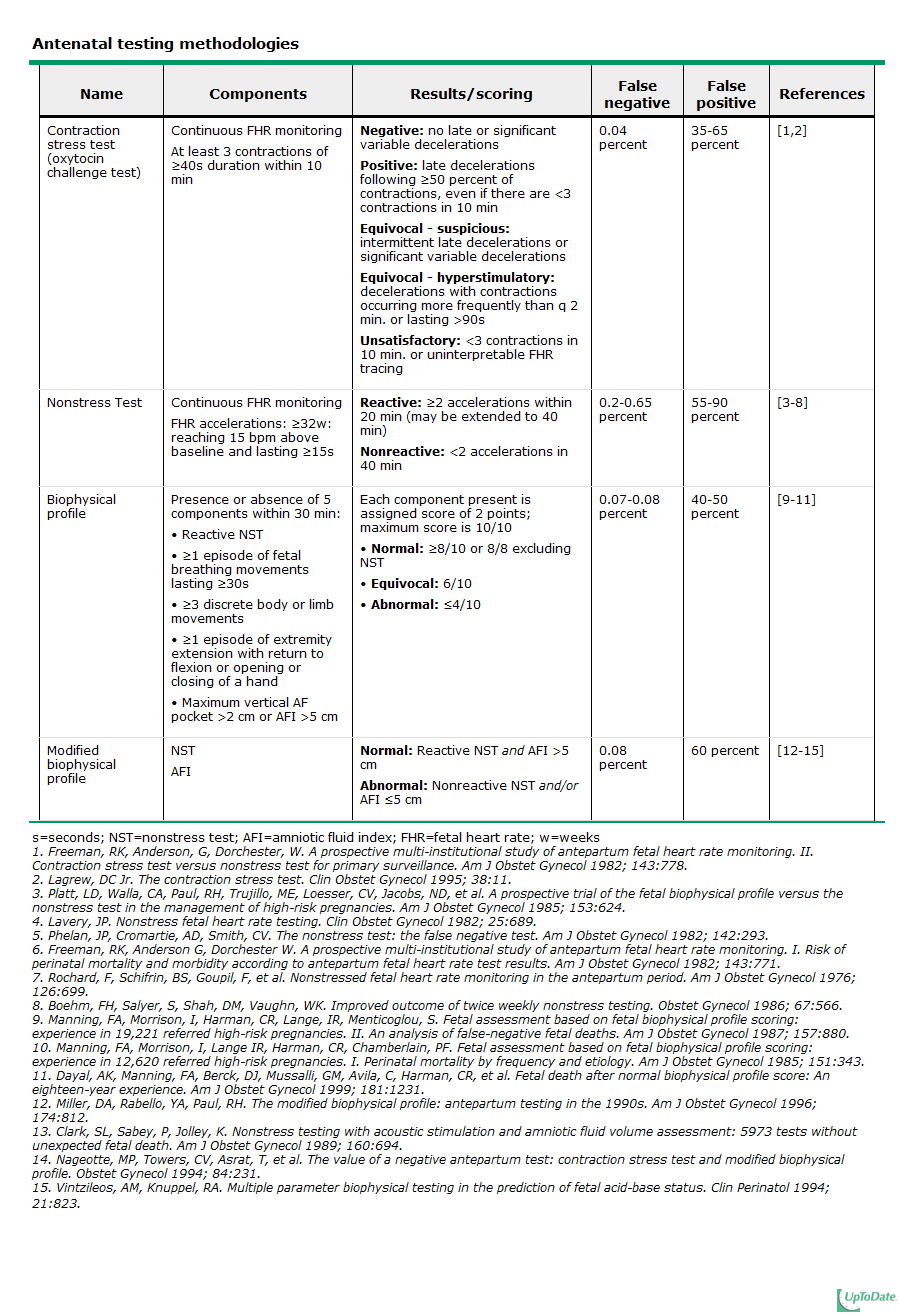 Amniocentesis
Obtaining a sample of amniotic flui during pregnancy.
Usullay done after 15w (can be done after 11w)
Indication
   -genitic (karyotype)
   -billirubine level (RH-isimunisation)
   -fetal lung maturity (L/S)
   -therputic in polyhydranios
Risks:  ROM ~1%, abortion 0.5%, infection 1/1000
CVS       chorionic villus sampling
Usually done after 10w 
It  is the procedure of choice for first trimester prenatal diagnosis of genetic disorders 
Complication: fetal loss (0.7 percent within 14 days of a TA CVS procedure and 1.3 percent within 30 days), Procedure-induced limb defects
Second trimester amniocentesis is associated with the lowest risk of pregnancy loss; chorionic villus samplings safer than early (ie, before 15 weeks) amniocentesis.
.
cordocentesis
Indication:  - rapid karyotyping 
                       -diagnosis of inherited disorders
                       -fetal HB assessment 
                       -fetal plt level
                       -fetal blood transfusion

Complication:  bleeding, bradycardia, infection….